INTERNER WORKSHOP „INSTITUTIONEN UND GEWALT“
FG INTERPERSONELLE GEWALT UND GESCHLECHT						    10. Juni 2024
Organisatorisches
Der interne Workshop wird am 10. Juni 2024 im Seminarraum 05F021 (Ágnes-Heller-HausInnrain 52a, A-6020 Innsbruck) von 14:00 bis 17:00 Uhr stattfinden.
An- oder Abmeldung der Teilnahme bis zum 27. Mai 2024 bitte an julia.ganterer@uibk.ac.at senden.
Wir werden beim Workshop zwei Studien präsentieren, die wir im Anschluss diskutieren möchten.
Des Weiteren möchte ich Elena Pocecco als neues aktives Mitglied begrüßen und willkommen heißen.
Für den (externen) Workshop im November 2024, muss ein Thema, Datum und eine Orgaperson gefunden werden (gerne bereits im Vorfeld sich Gedanken machen).
Auf OLAT wurde ein Portal für die Bespielung von Literaturhinweisen, Texten usw. erstellt sowie ein Kommunikationsforum für informelle Lesegruppen innerhalb der Forschungsgruppe, die Interesse zum Austausch für wissenschaftliche Texte (im Kontext Gewalt) haben. Gerne würde ich mit euch über diese (Platt-)Form als Kommunikationsmittel sprechen; auch ob ihr alle Zugriff darauf habt usw.
Gerne leite ich auch zwei Interessante Veranstaltungen weiter: 
Vortrag an der medUni am Do, 13.06.24: https://www.i-med.ac.at/diversitaet/Ringvorlesung.html
Kongress in Innsbruck: https://www.uibk.ac.at/de/isw/news_und_services/osg-congress-innsbruck-2024/
…
Seite 2
Mai 24
Titel oder Vortragender
Ablaufplan
14:00-14:20 		Begrüßung und Vorstellungsrunde
14:20-14:50		Präsentation der Studie „Sexualisierte Gewalt in Südtirol“ 			(Julia Ganterer, Laura Volgger, Gundula Ludwig)
14:50-15:20		Diskussion & Austausch
15:20-15:40		PAUSE
15:40-16:10		Präsentation der Studie „ForuM-Substudie „Aufarbeitung vor Ort“ 			(Sabine Wallner)
16:10-16:40		Diskussion
16:40-17:00		Resümee & Anfälliges
Seite 3
Mai 24
Titel oder Vortragender
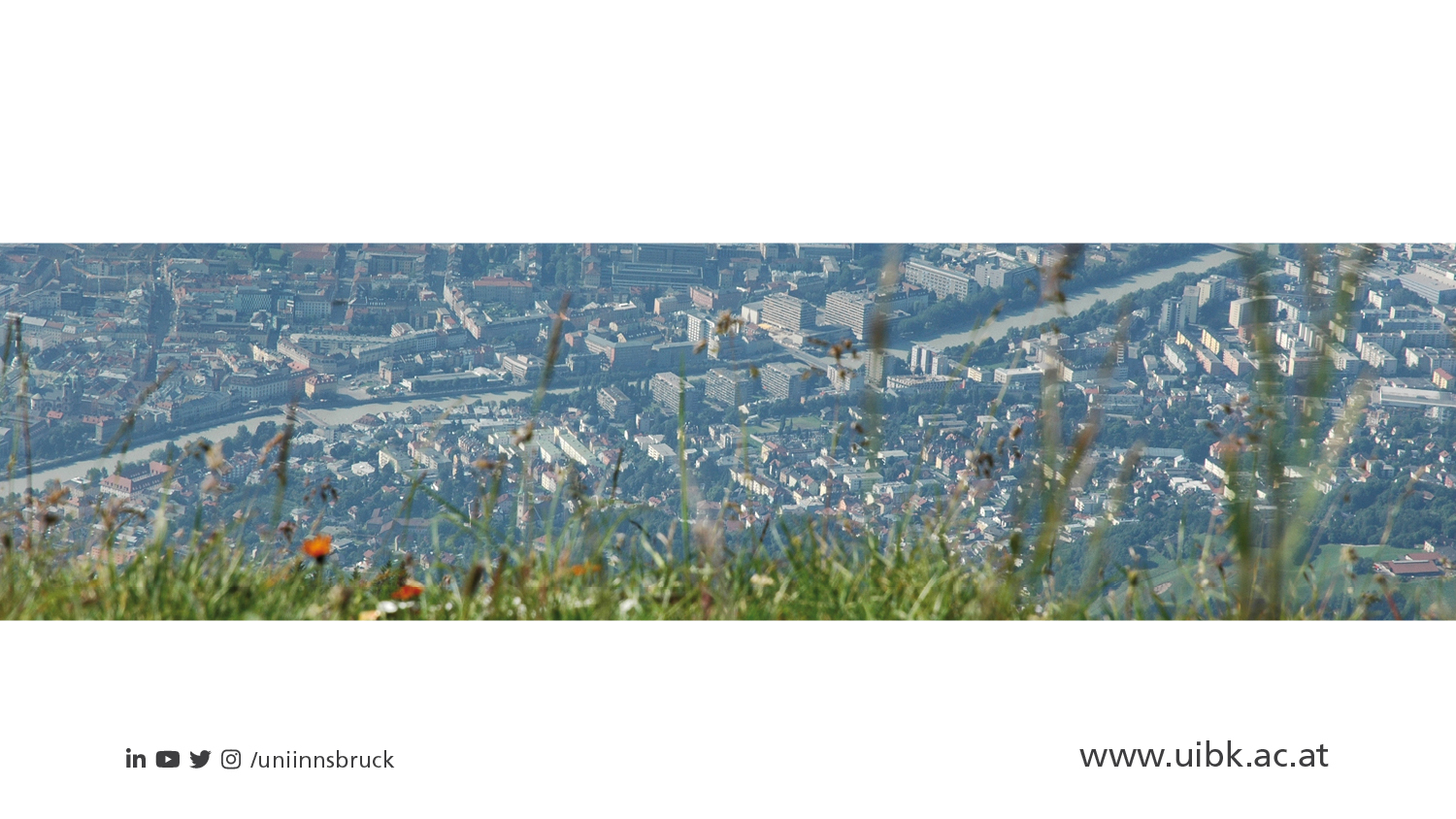